Obesidade no Brasil e no Mundo
denise@ufpel.edu.br
Obesidade
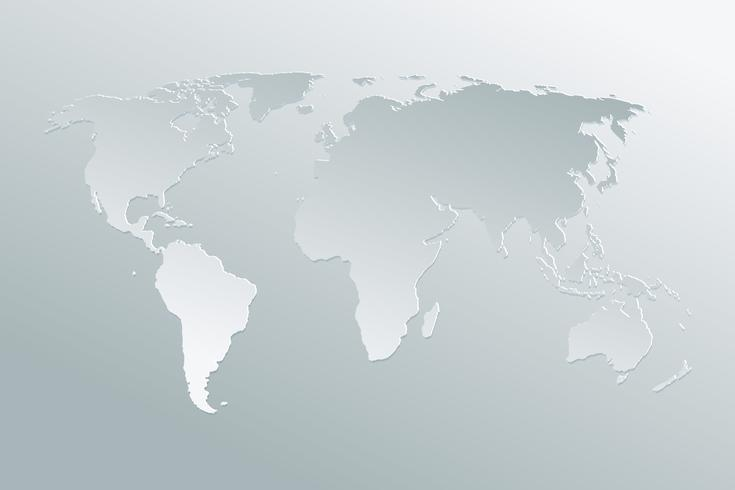 Prevalência global 13%
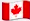 31%
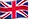 30%
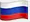 26%
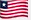 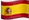 37%
27%
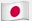 4%
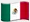 28%
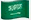 35%
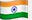 4%
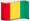 5%
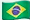 22%
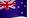 30%
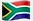 27%
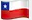 29%
WHO, 2018
WHO, 2016
650 milhões
Excesso de Peso
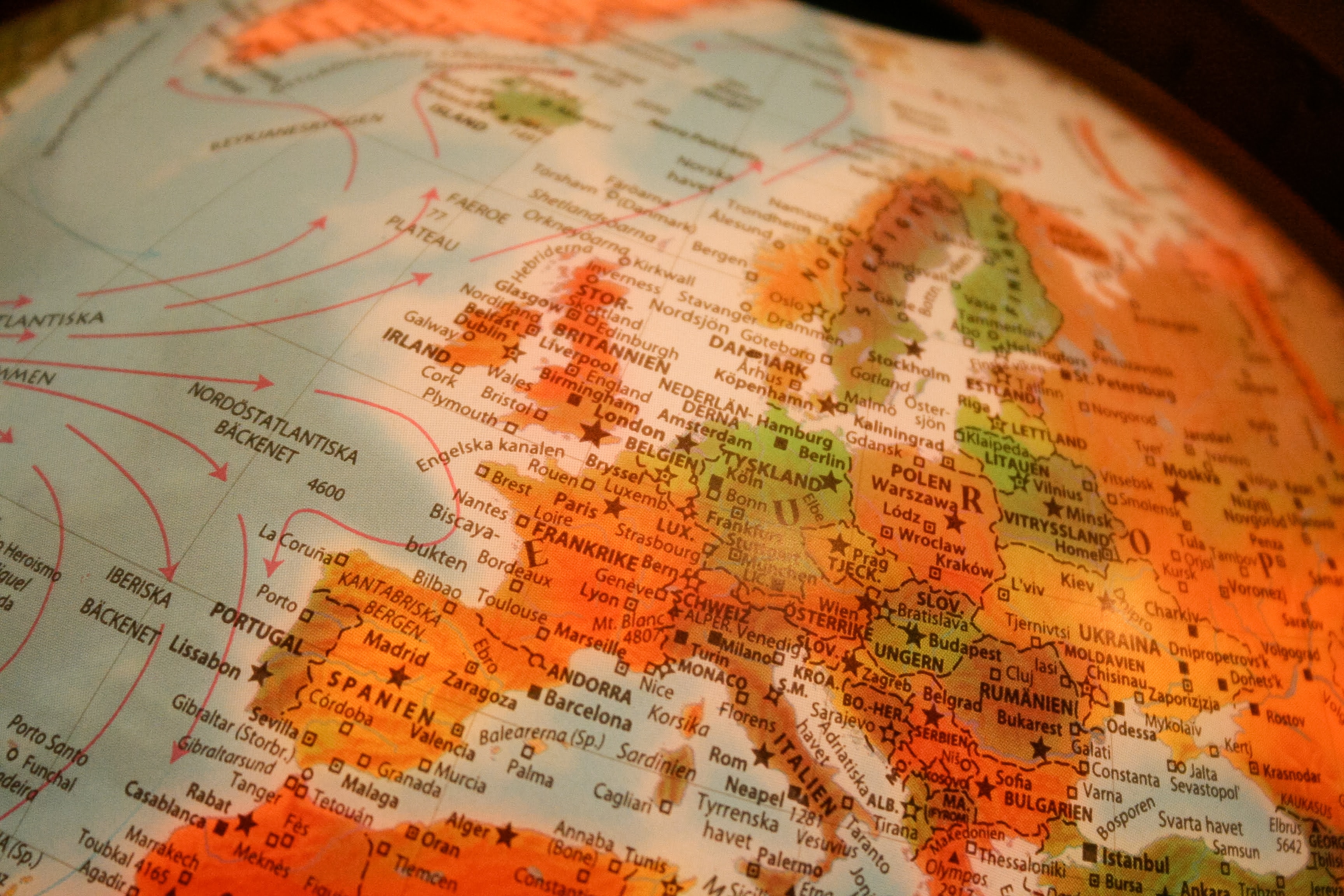 1,9 bilhões
Adultos Obesos
340 milhões
41 milhões
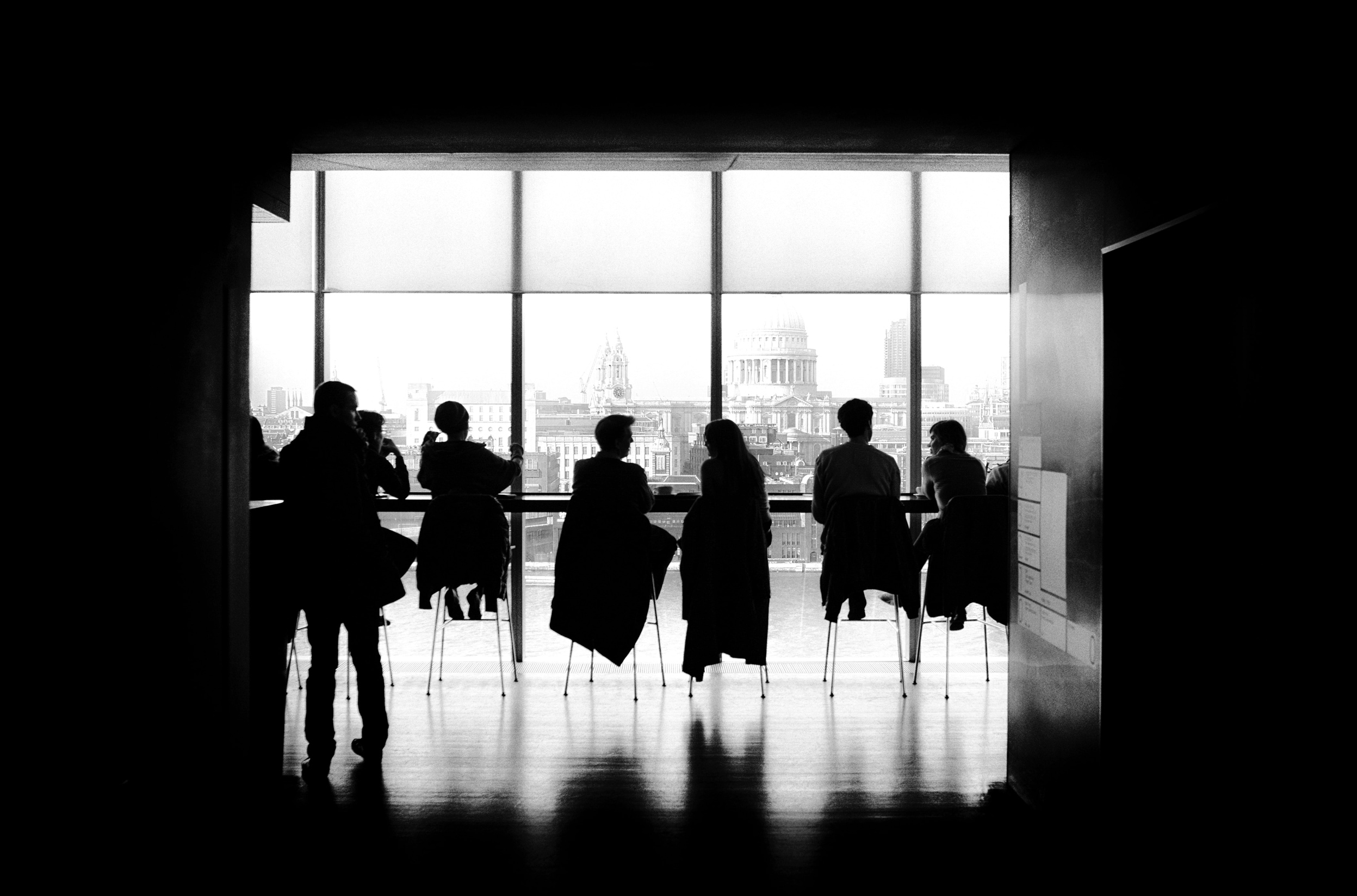 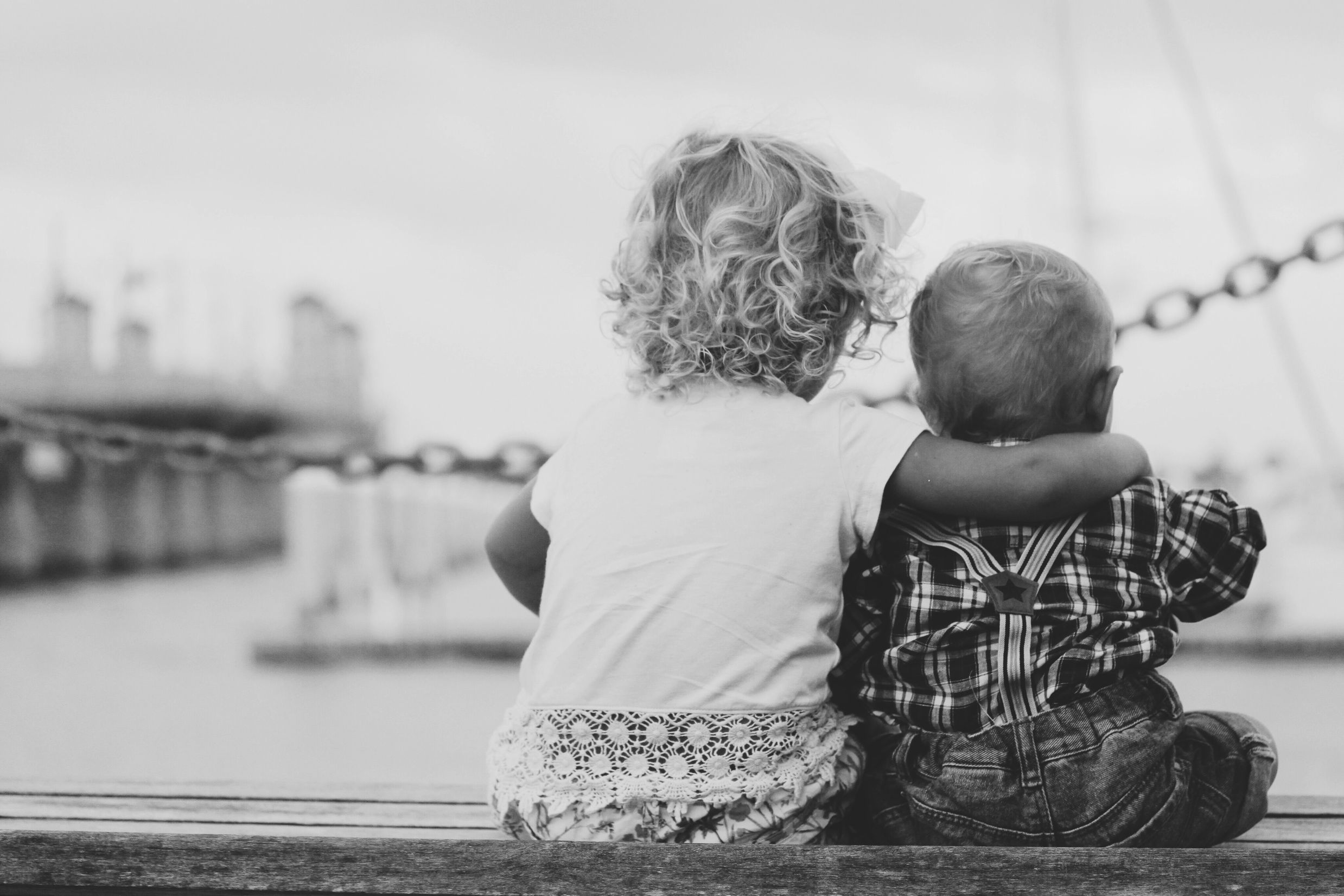 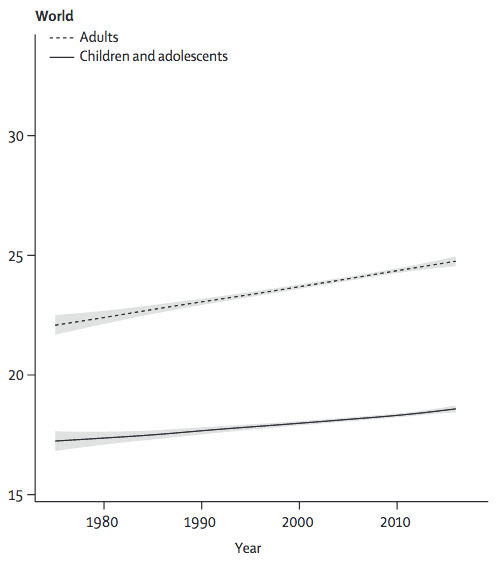 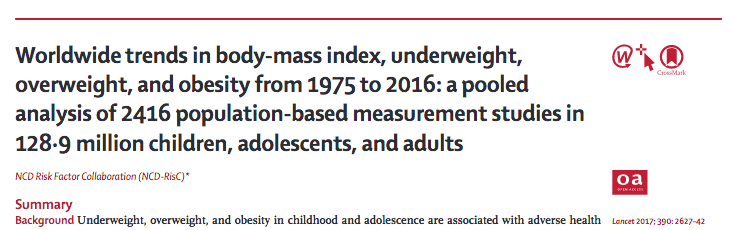 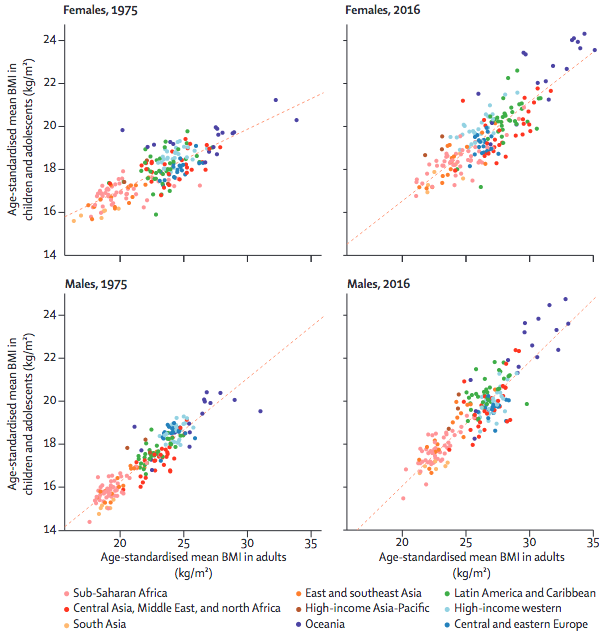 10 alertas da OMS
1. Acúmulo excessivo ou anormal de gordura – prejuízo para saúde
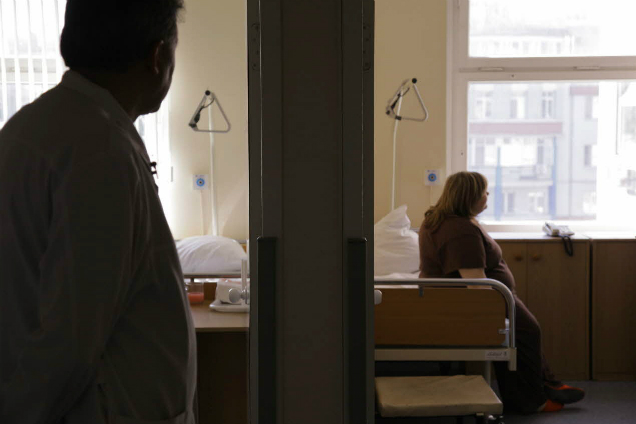 2. Prevalência de obesidade triplicou entre 1975 e 2016
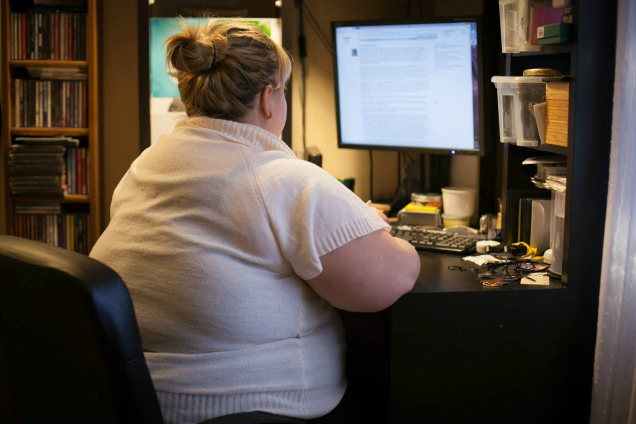 3. Obesidade infantil desafio para a Saúde Pública no século 21
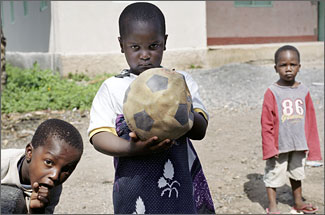 4. Maioria da população em países onde há mais excesso de peso
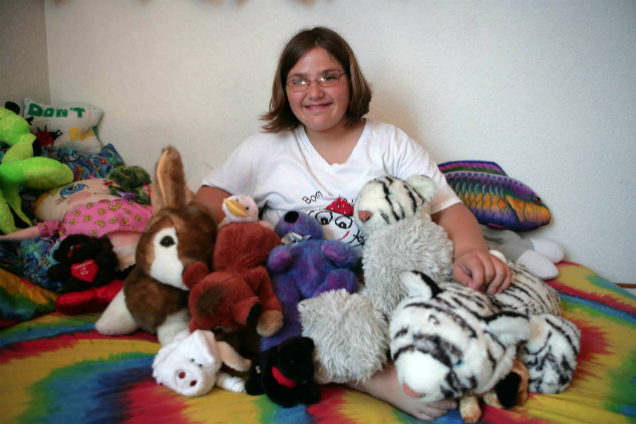 5. Resultado do desequilíbrio entre consumo e gasto
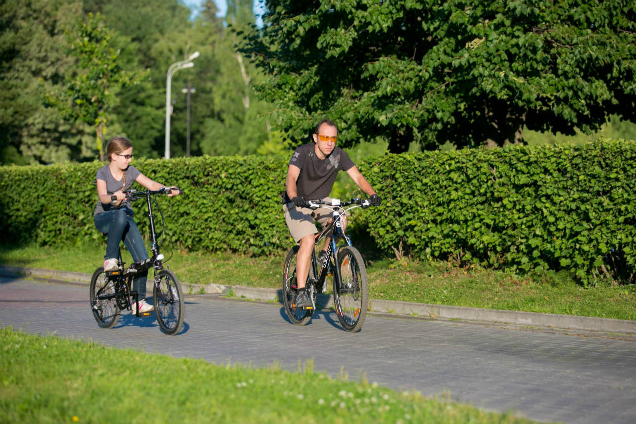 6. Ambiente e comunidade fundamentais para escolhas saudáveis
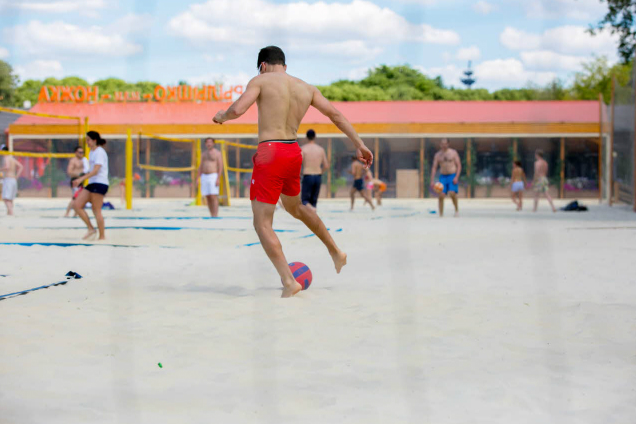 7. Influências não saudáveis para obesidade infantil
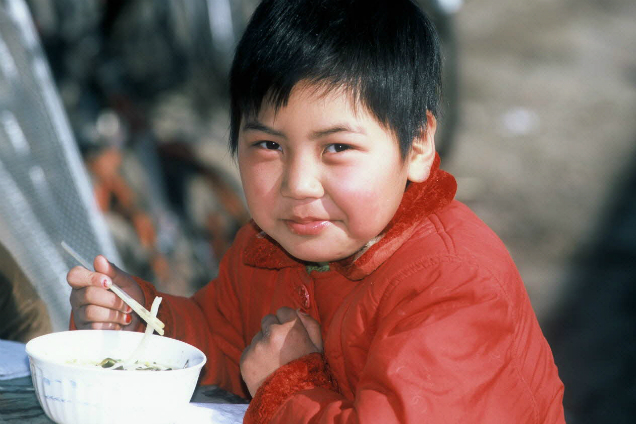 8. Alimentação saudável na prevenção da obesidade
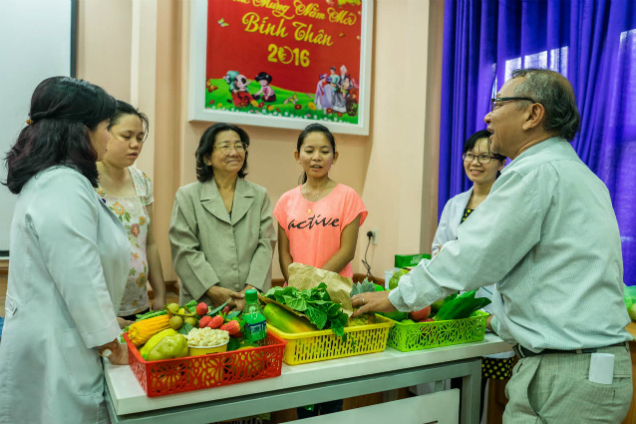 9. Engajamento em níveis adequados de atividade física
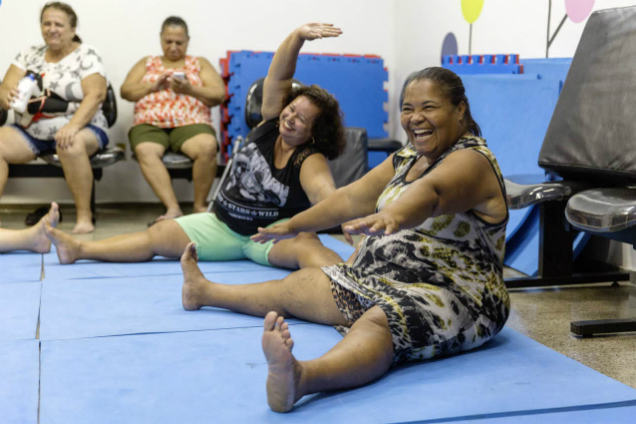 10. Abordagem multisetorial, multidisciplinar e 	culturalmente relevante para enfrentar essa epidemia global
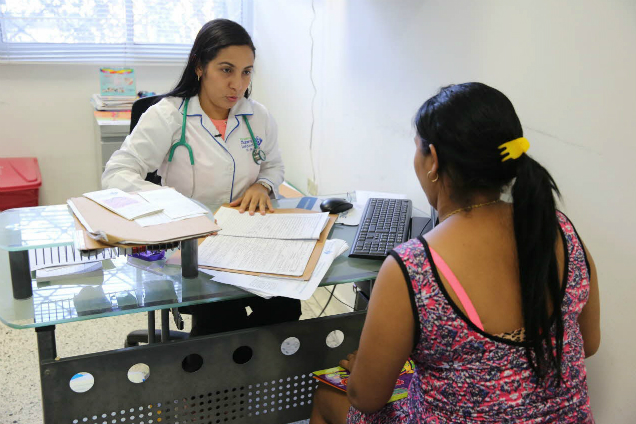 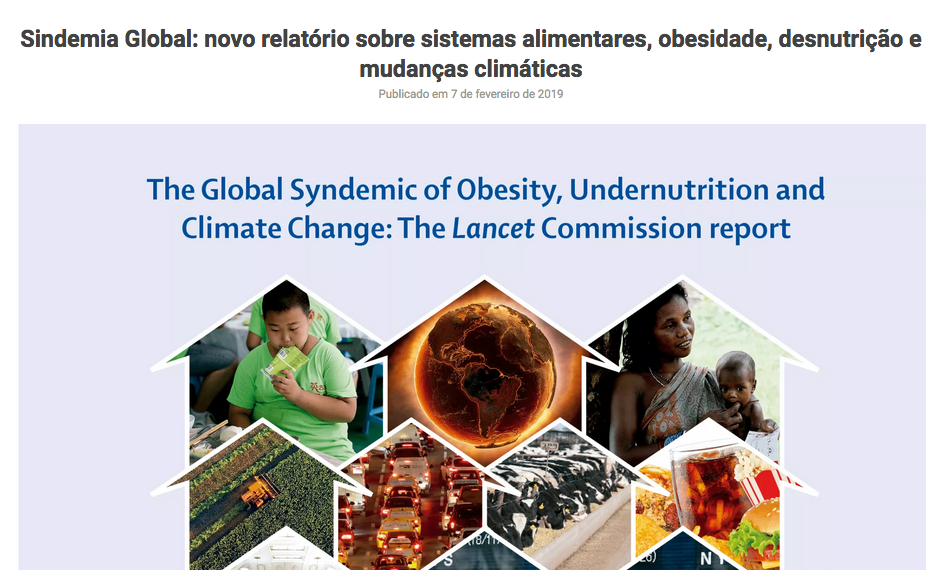 Sistema Alimentar
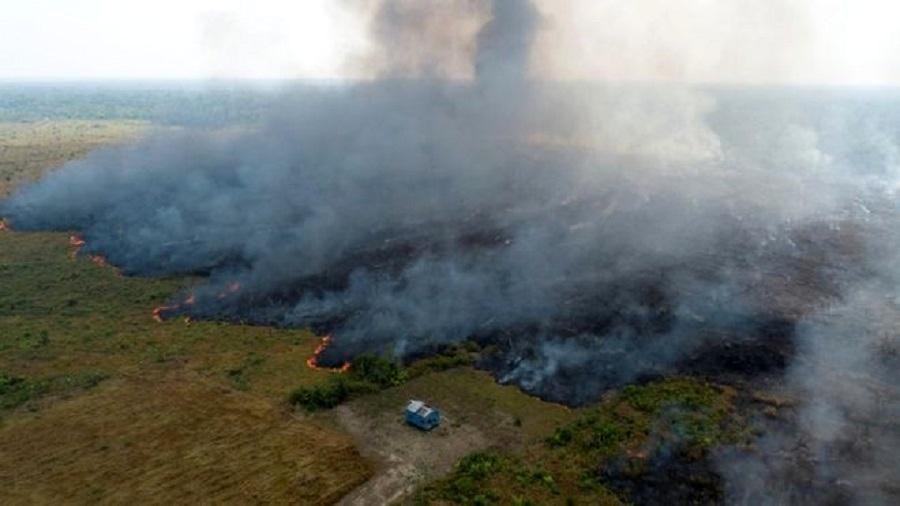 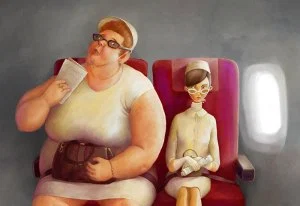 821 milhões
pessoas no mundo
subalimentadas
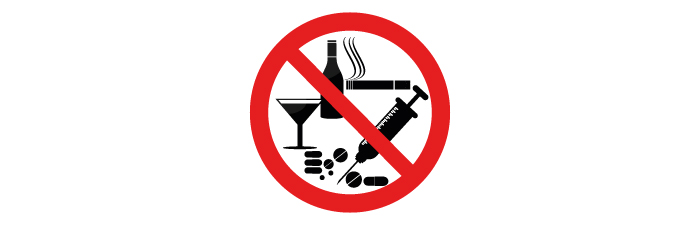 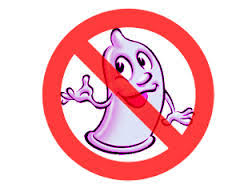 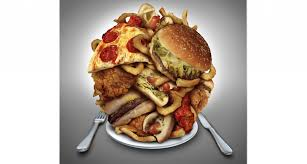 Maior Risco
Morbidade Mortalidade
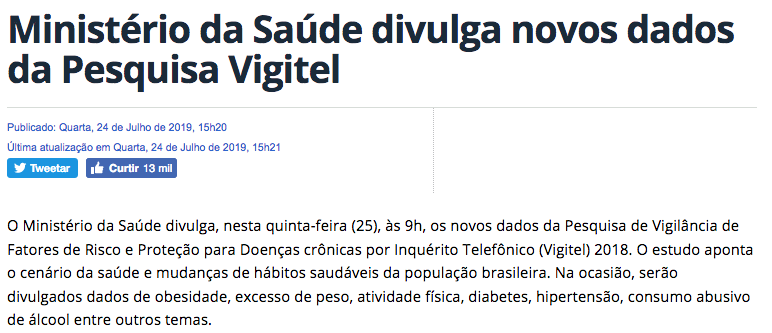 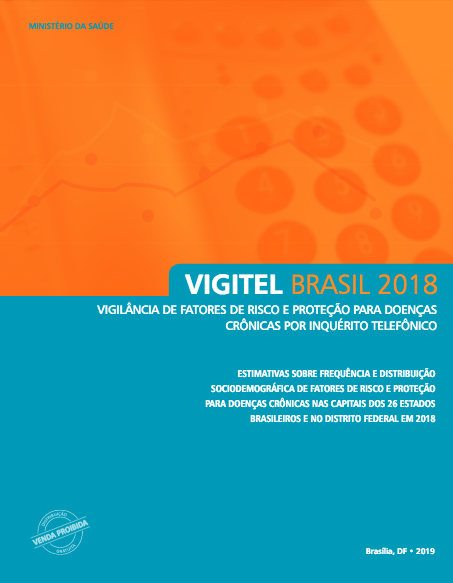 http://portalarquivos2.saude.gov.br/images/pdf/2019/julho/25/vigitel-brasil-2018.pdf
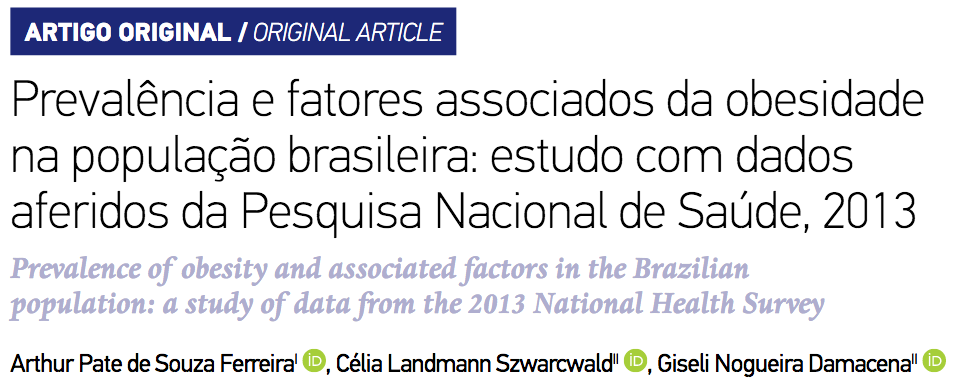 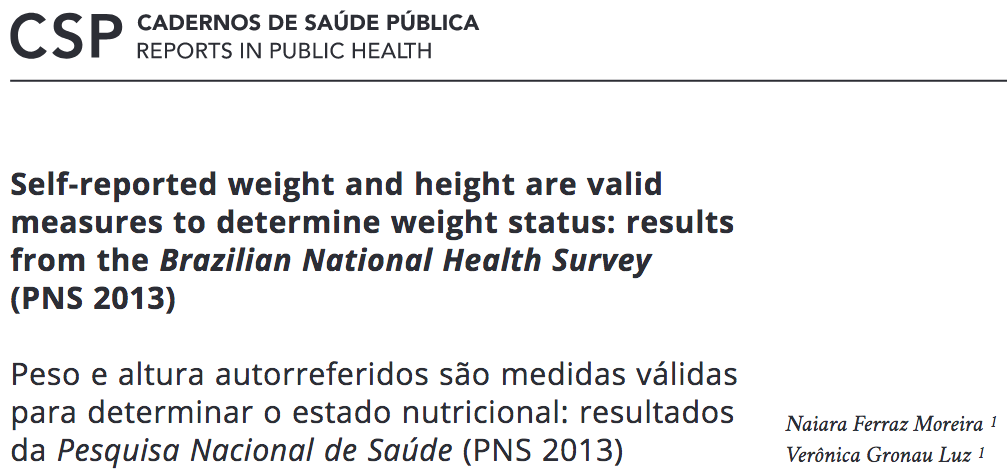 Excesso de Peso
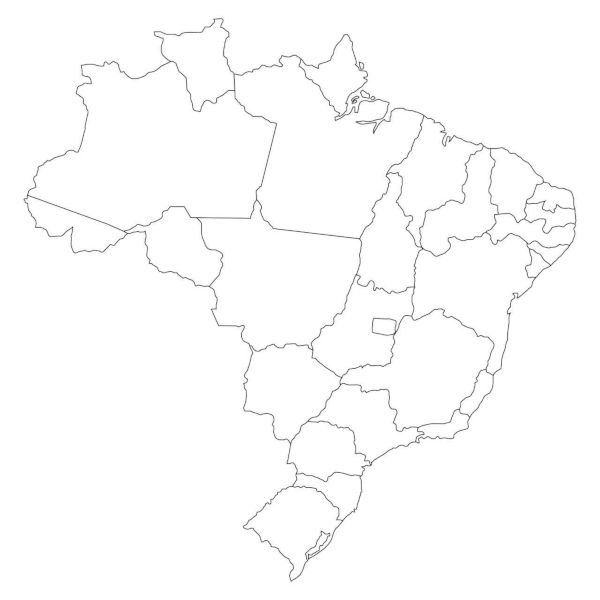 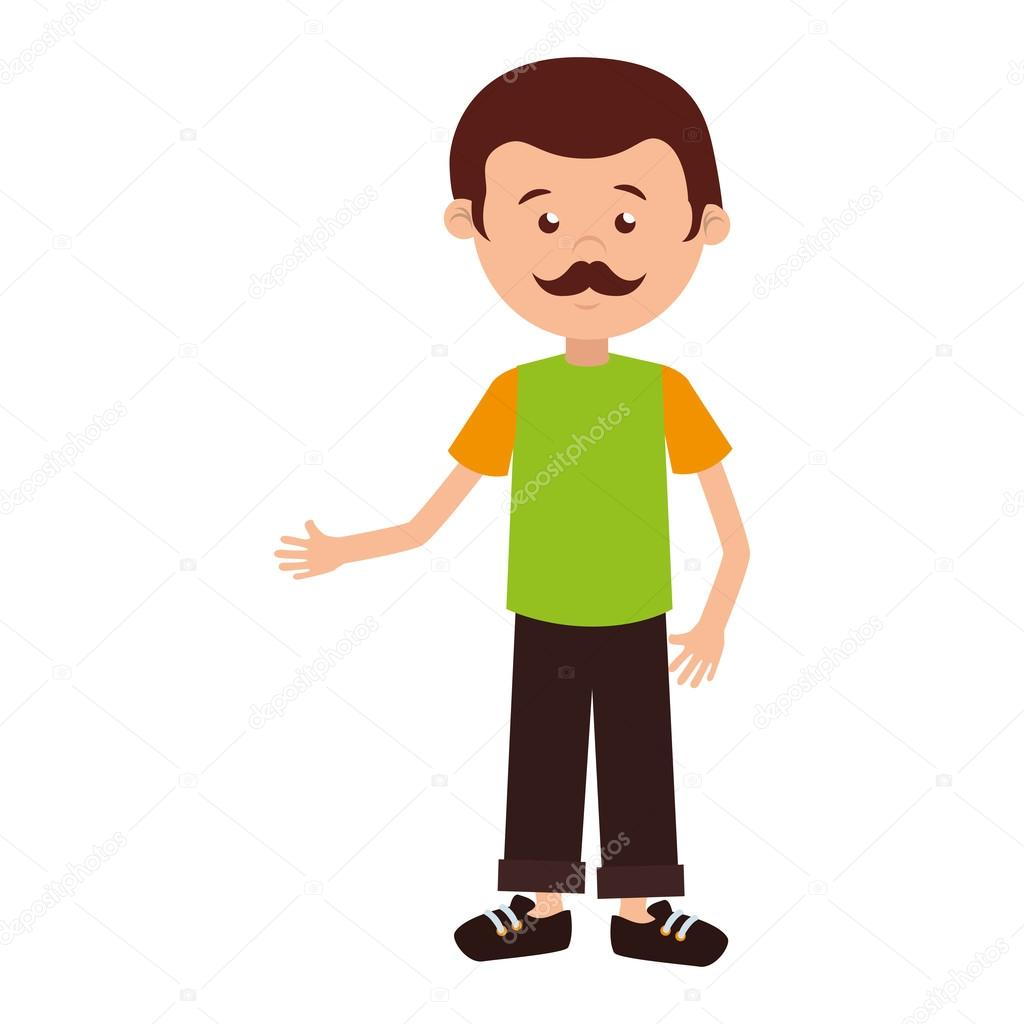 Prevalência
58%
Vigitel
2018
49%
65%
57%
PNS
2013
55%
Vigitel
2013
67%
Vigitel, 2019
Ferreira et al, RBE 2019
Excesso de Peso
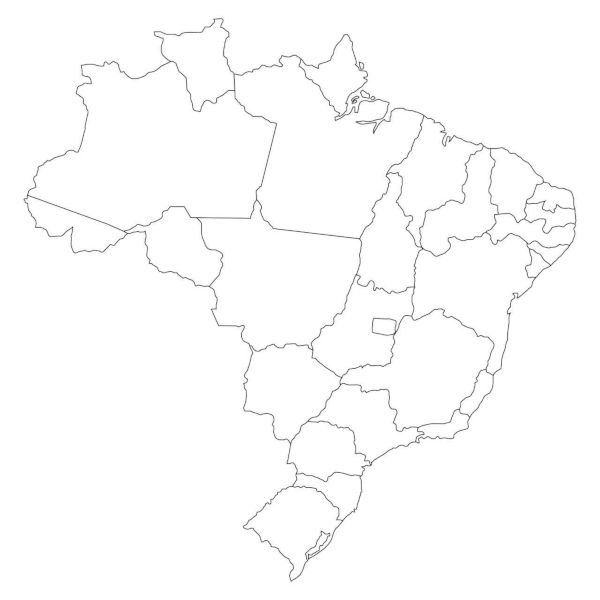 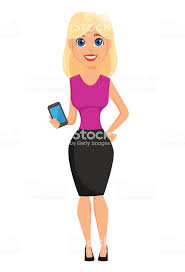 Prevalência
54%
Vigitel
2018
44%
59%
PNS
2013
47%
Vigitel
2013
58%
53%
Vigitel, 2019
Ferreira et al, RBE 2019
Obesidade
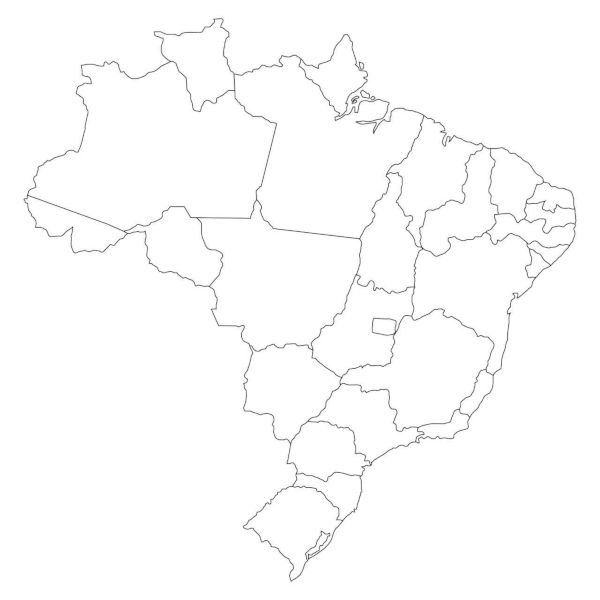 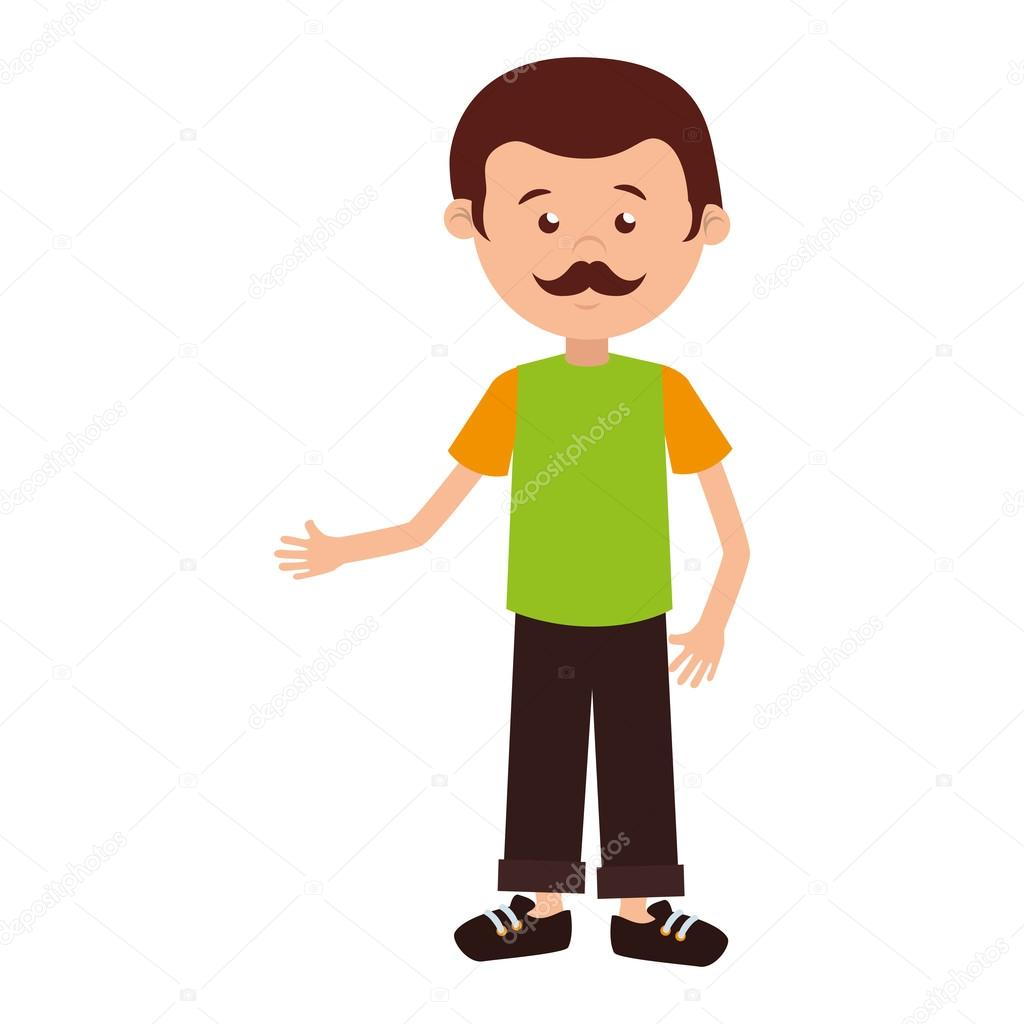 Prevalência
27%
19%
Vigitel
2018
14%
17%
PNS
2013
18%
Vigitel
2013
22%
Vigitel, 2019
Ferreira et al, RBE 2019
Obesidade
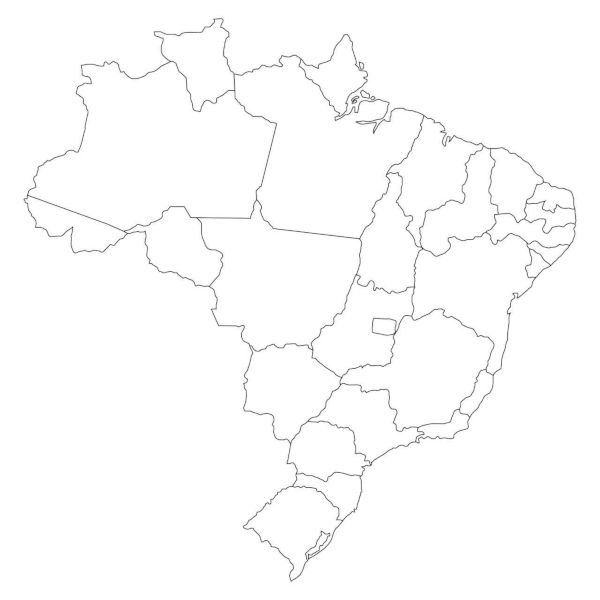 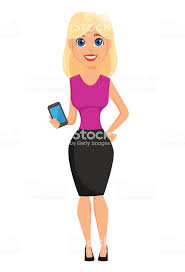 Prevalência
21%
Vigitel
2018
15%
24%
PNS
2013
18%
Vigitel
2013
25%
19%
Vigitel, 2019
Ferreira et al, RBE 2019
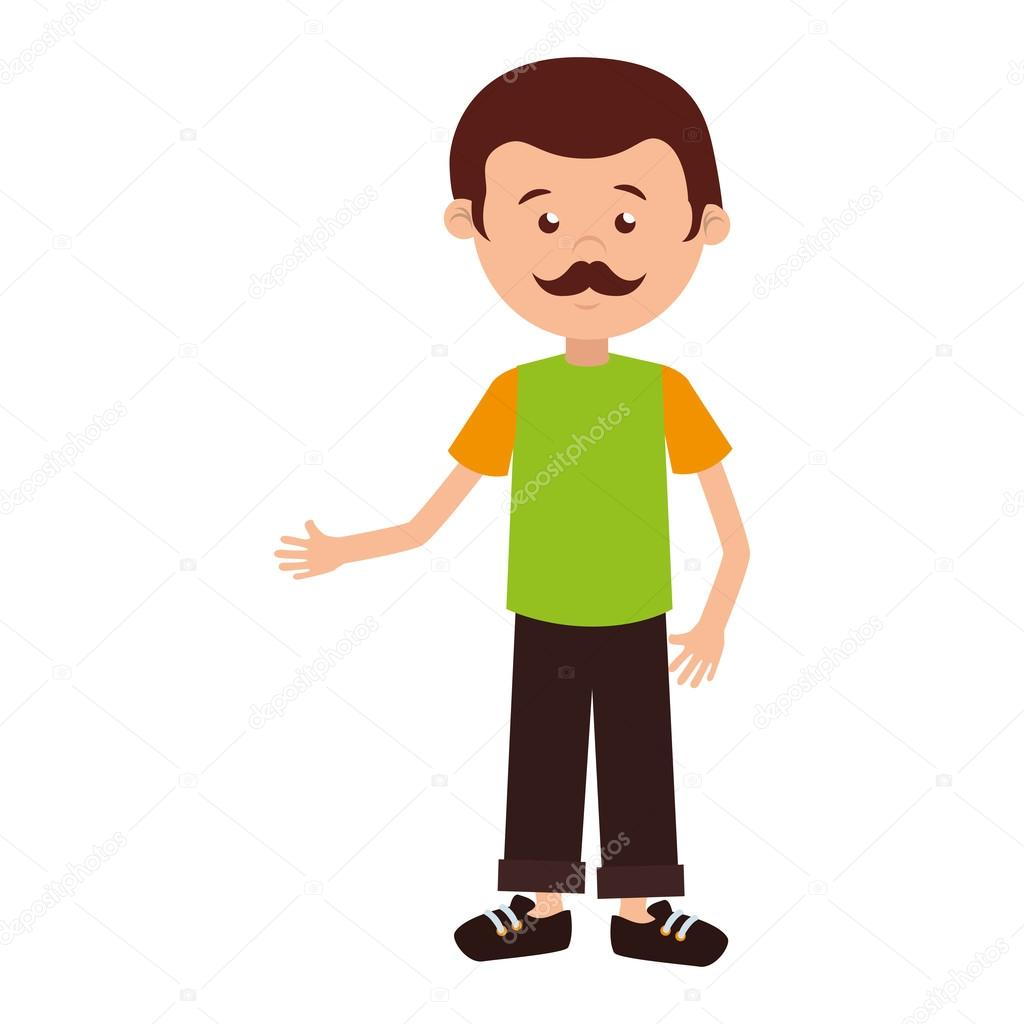 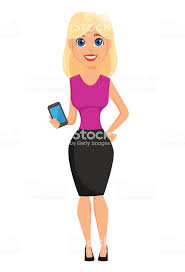 Vigitel, 2019
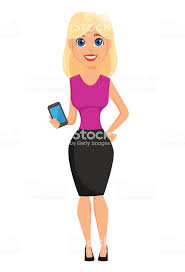 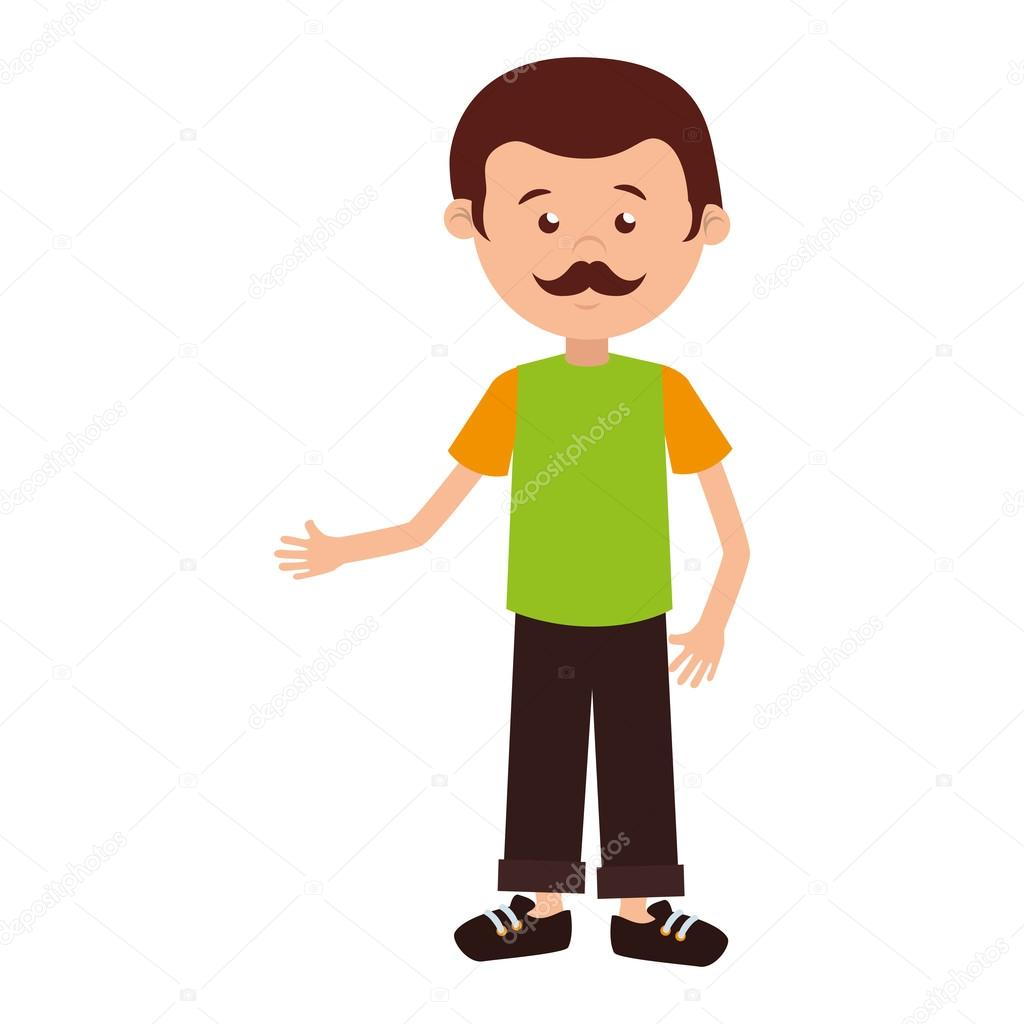 Vigitel, 2019
O Que pode ser feito?
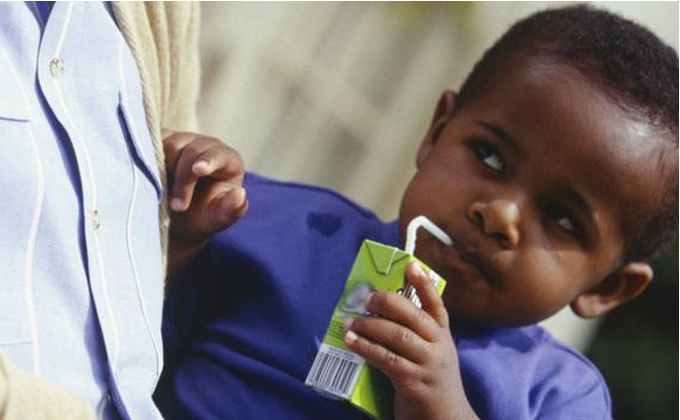 1. Tributação
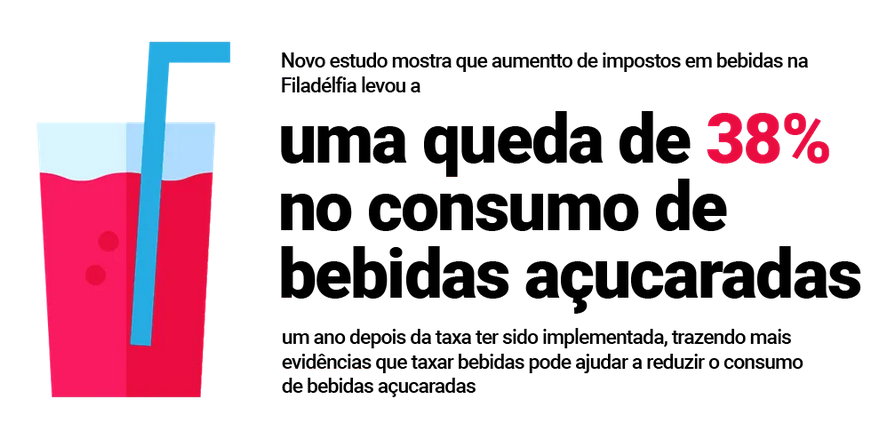 2. Publicidade
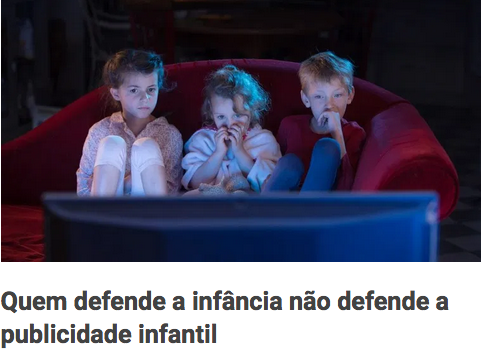 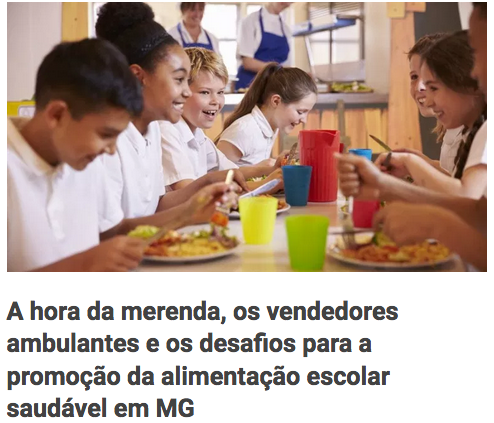 3. Ambiente
	Escolar
4. Rotulagem
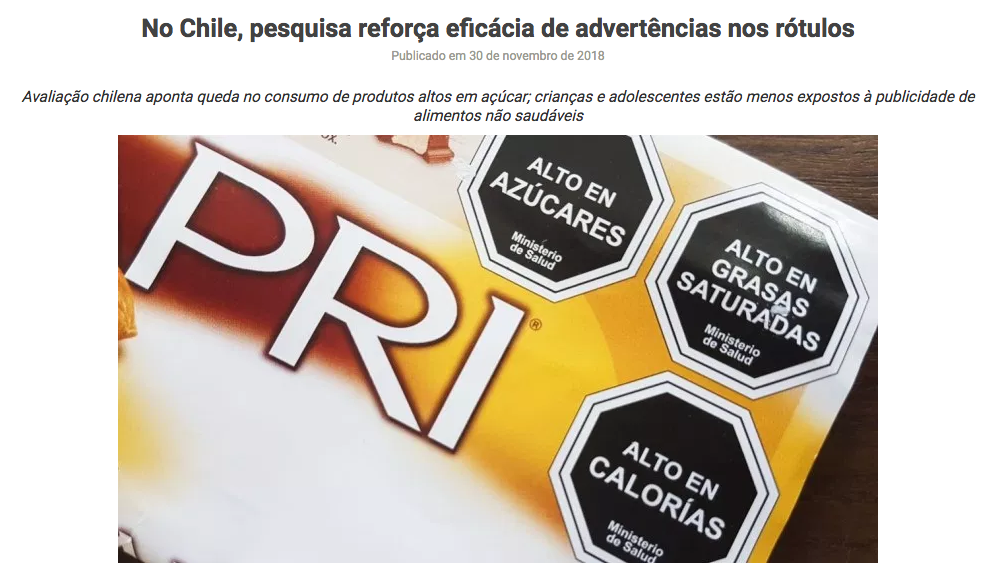 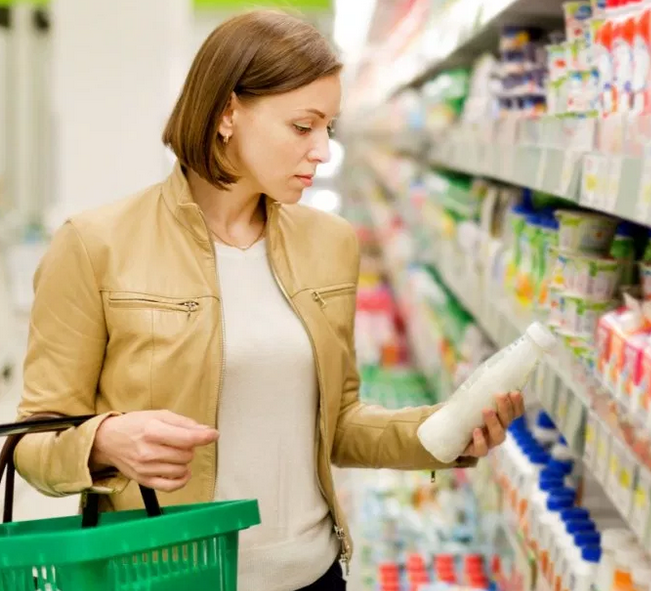 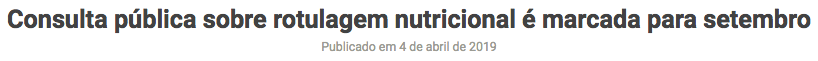 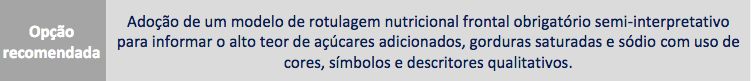 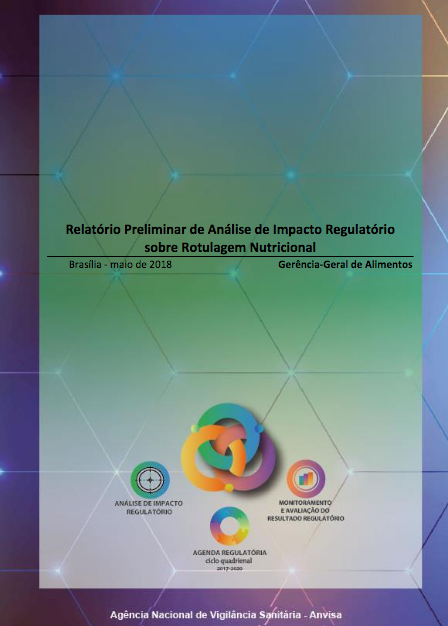 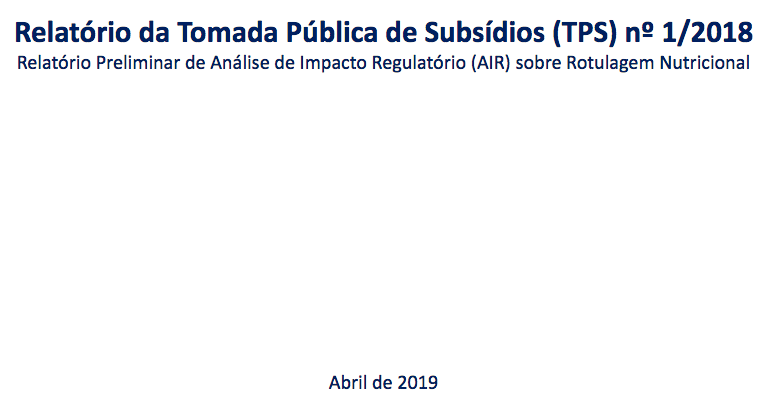 4. Rotulagem
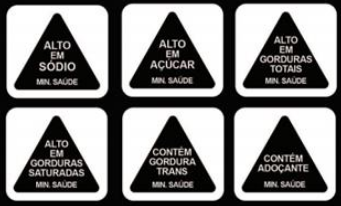 4. Rotulagem
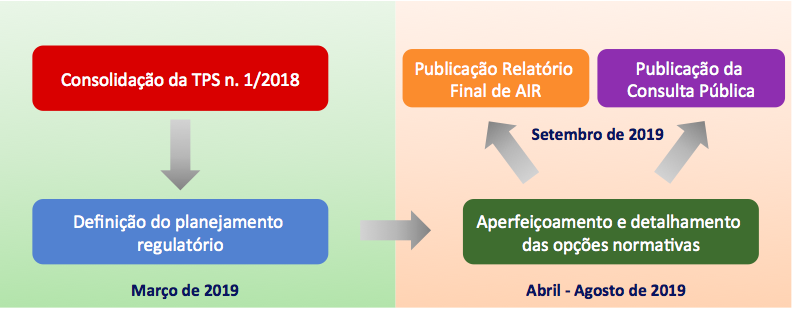 Material de Apoio
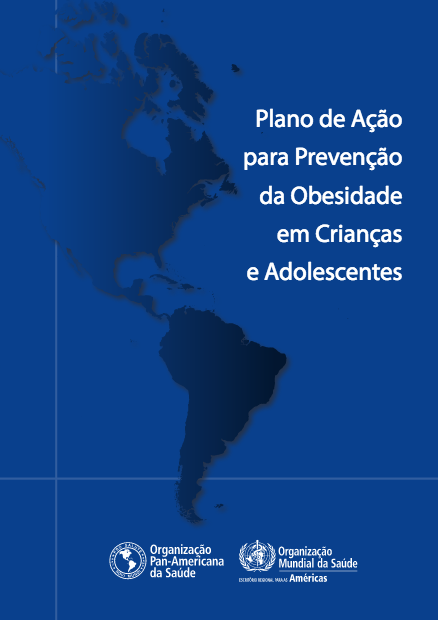 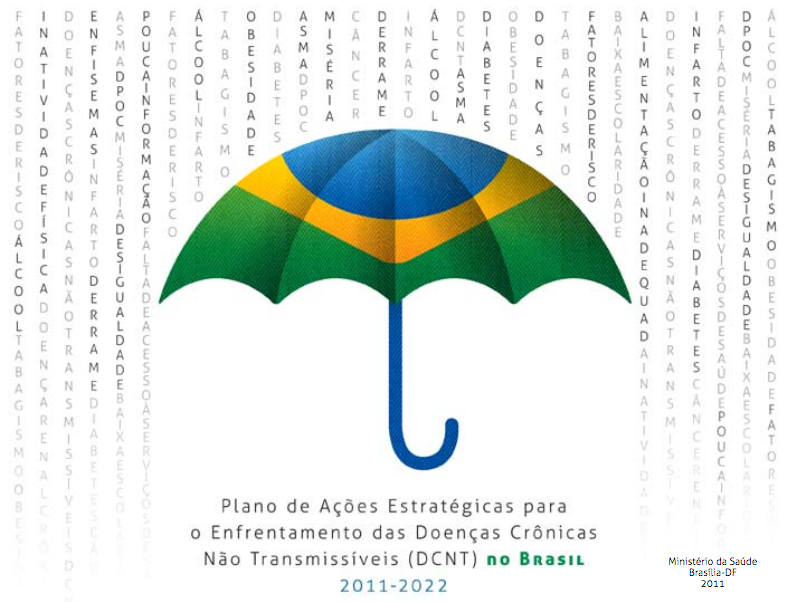 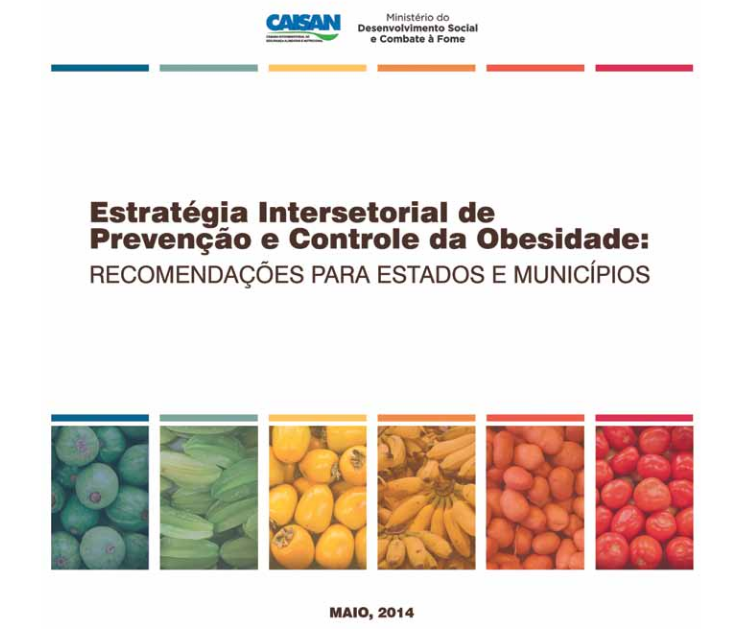 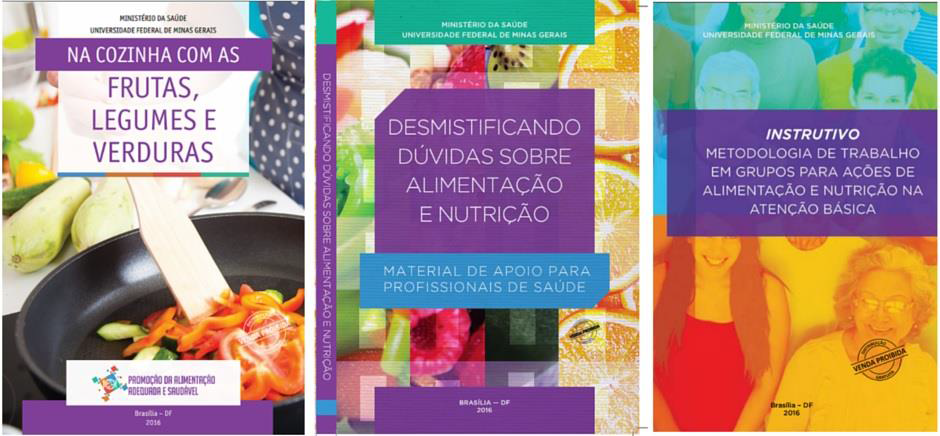 Cursos e Vídeos
Redes sociais
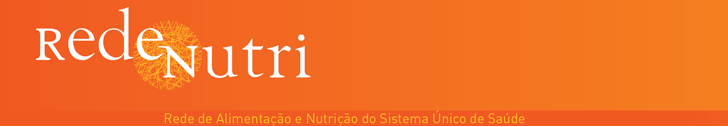